Questions/avenues to be addressed by all of the instrument-related sessions throughout this day:
Questions/avenues to be addressed by all of the instrument-related sessions throughout this day: 
How well can we define, observe, and measure those phenomena that are crucial to space- weather situational awareness and what do we really need going forward? 
What are the barriers to delivery of the crucial observations/measurements? 
What are the critical trade-offs between observations/measurements and cost? 
How do we future-proof these data sets and link to improvements in modelling capabilities?
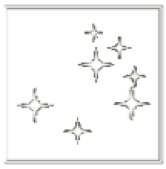 advocating for identical magnetographs in l5 and l1
manolis k. georgoulis
RCAAM of the Academy of Athens
L5 in Tandem with L1
London, UK. 5 - 9 March, 2017
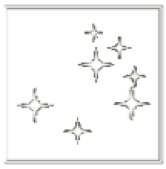 l5 in tandem with l1                      manolis k. georgoulis
what do we gain : VECTOR Magnetograph
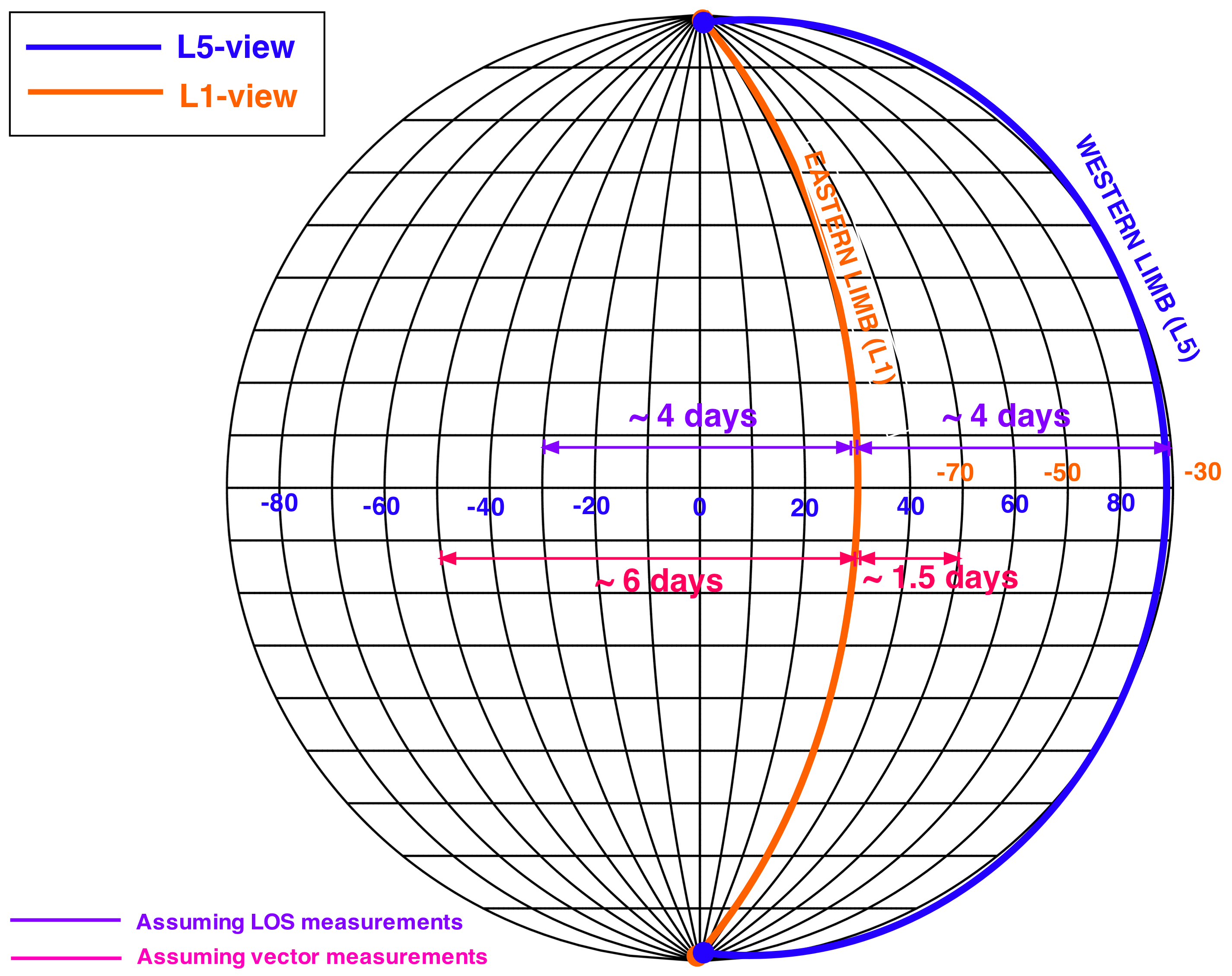 Assuming reliable obs. due to projection effects up to ±50o EW:
Start of reliable obs. ~6 days prior to crossing the L1 Western Limb
~1.5 days after crossing the L1 W limb, still reliable obs. from L5. Then, about ~1.5 days before reliable obs. are taken from L1
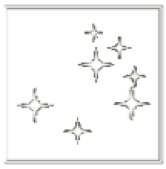 l5 in tandem with l1                      manolis k. georgoulis
what do we gain: LINE-OF-sight magnetograph
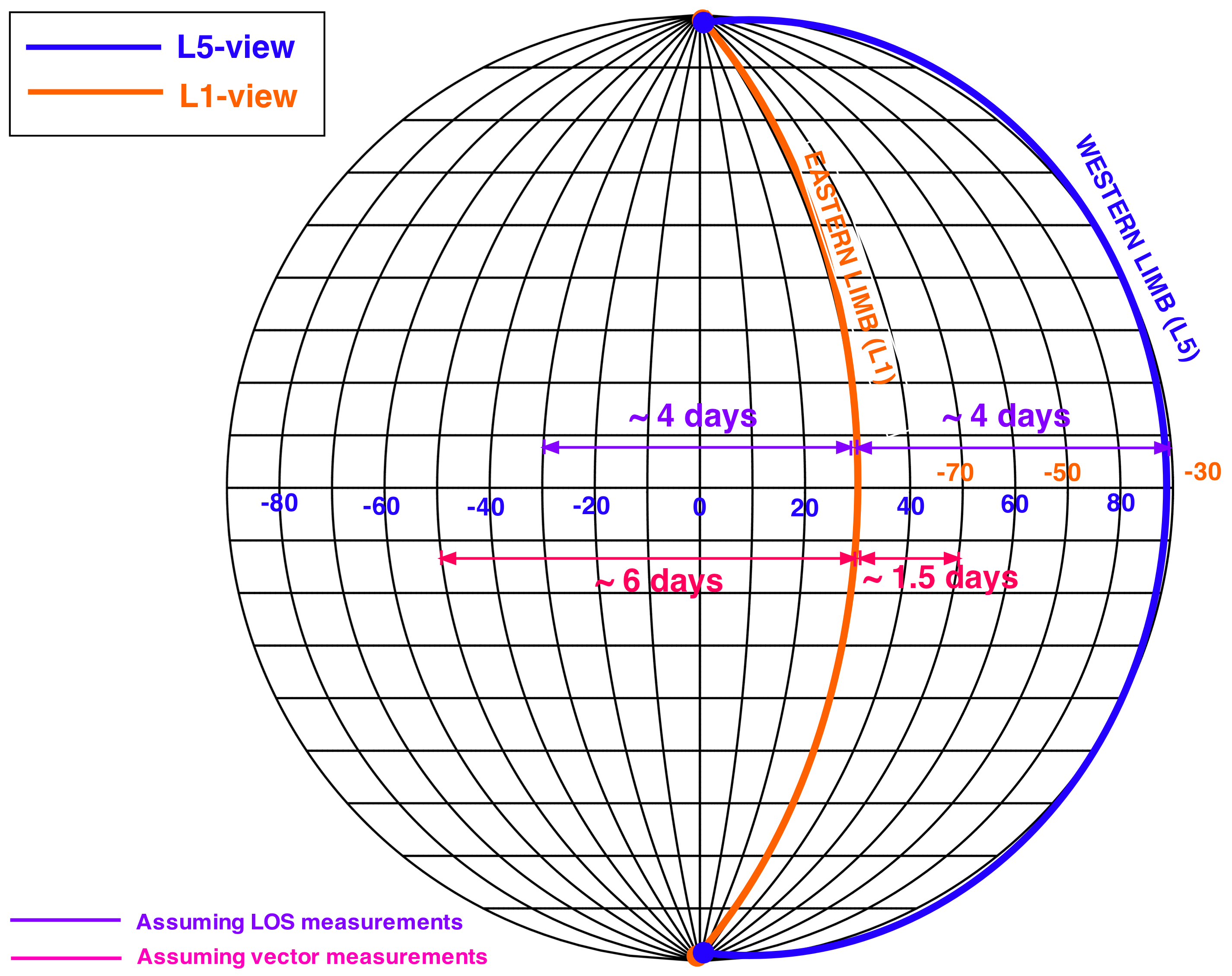 Assuming reliable obs. due to projection effects up to ±30o EW:
Start of reliable obs. ~4 days prior to crossing the L1 Western Limb
Then, another ~4 days before reliable obs. are taken from L1. But a pretty good idea from L5, already
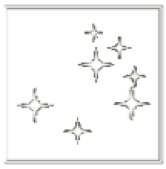 l5 in tandem with l1                      manolis k. georgoulis
magnetogram specifications
Keeping in mind that this is an operational mission:
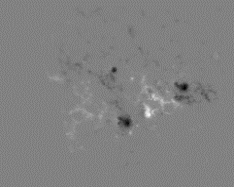 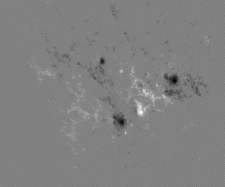 MDI-type magnetograph: 
full-disk, 96-min cadence
~2” per pixel; 4” spatial resolution
HMI-type magnetograph: 
full-disk, 12-min cadence
~0.5” per pixel; 1” spatial resolution
… or perhaps “HMI-type” spatial res. in an “MDI-type” cadence